Title: Keep it Simple, But Reference Your Conclusion
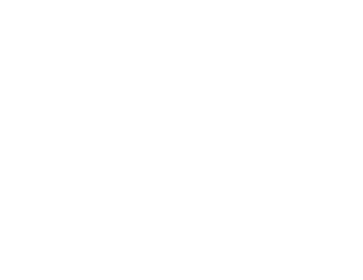 First Author1, Second Author1, Third Author2
1Author Affiliation, 2Author Affiliation
Introduction
Results
Discussion
Keep your background information concise and focus on general interest—this is your chance to keep someone reading

In the poster body, stick to 26 pt font as a minimum. Serif fonts are recommended for body text, and sans serif for headers. Left-justify text.
Avoid restating results
Summarize main conclusions—think in terms of 'take-aways'
Put your findings in context
Point to possible future directions
Describe the main findings from your study
Focus on which aspects of your project you want to share here. You can link out to additional results if necessary.

Remember to keep points concise
Use an active voice (e.g. "we found")
Avoid jargon—most of your audience will come from outside your discipline
Use graphs, diagrams, photos, etc to illustrate your results, but keep them visually simple
References
Include any references mentioned in the text
Methods
Describe your methods in general terms—focus on what's necessary to understand your results
Consider a diagram to display your methods visually

Stick to a simple colour scheme. To create an accessible poster, use dark fonts on a light background for most of the poster. Be aware of colour distinctions that may not be visible to viewers with colour blindness.
Figure 1. Describe the point of the figure, and any relevant method/statistical details
Additional Sections
Consider an Acknowledgments section for contributors to this project not on the authors list
You may alternatively include a "Contacts" or "Follow-Up" section with links to more information (e.g. faculty profile page).
Feel free to resize and move sections as needed
We recommend sticking to a simple, column-based format
Use white space to separate sections. If you do add a lot of content, consider using boxes to keep sections distinct.